The age of the examined patients in Group 1 ranged from 14 to 18 years, averaging 17.1 ± 0.79 years. The average age of women in Group 2 was 23.3 ± 1.44 years. 86% of women in Group 2 were officially married, while teenagers were married in only 13% of cases, 87% were not married. In girls of Group 1, an earlier age of the first menstruation was noted (p <0.05). The average age of menarche was 12 ± 0.69 and 15 ± 0.44 years (p <0.05). A group of young women is characterized by an earlier onset of sexual activity (an average of 14.2 years), for Group 2, this indicator was significantly higher (17.5 years) (p <0.05). Adolescent girls in 98.5% of cases did not use contraceptive methods, while girls in Group 2 were not protected only in 22% (p <0.05). There were 10 times more female smokers among young pregnant women than among women aged 20-25 (p <0.05). The absolute majority in Group 1had first pregnancy (96%), while women in Group 2 - only 64% (p <0.05). Two percent of young pregnant women had medical abortions, 2% - had previous deliveries, women aged 20-25 had abortions in 18% of cases, 7% had a history of miscarriages, 11% had previous deliveries. Younger pregnant women are characterized by a later visit to a doctor in connection with pregnancy, the average term of the first visit is 23 weeks, in Group 2 this indicator is on average 7 weeks. Extragenital pathology was much less common in girls of Group 1- 9% of cases versus 34% (p <0.05). Pregnancy in young people was often complicated by gestational pyelonephritis and anemia (p <0.05). Such pregnancy complications as vomiting of pregnant women, the threatened miscarriage were rare in young people (p <0.05). Gestational diabetes mellitus was 15 times more likely to occur in the control group (p <0.05). Significant differences in pregnancy complications (gestational arterial hypertension, preeclampsia) in women of the two groups were not detected (p> 0.05), as well as in the development of chronic placental insufficiency (p> 0.05). Most patients in both groups delivered full term babies. However, preterm deliveries were significantly more common in Group 1 (p <0.05). When assessing the duration of childbirth between women of the Group 1 and Group 2, significant differences were not revealed. In Group 1 during deliveries were more often complicated by anomaly of labor activity (p <0.05), but injuries (rupture of the perineum, vagina, cervix) were much less common (p <0.05). Pathological blood loss was more often observed in adolescents (p <0.05). Caesarean section was also performed more often in young patients (p <0.05). Indications for operative delivery differed in the Groups, anomalies of labor, severe preeclampsia predominated in the young, severe preeclampsia, extragenital pathology - in Group 2. Significant differences between body weight, height, Apgar scores among newborns born to mothers of different ages were not detected.
Contact information: Supervisor-MD, professor S.I.Elgina+79050651613
Results and Discussion
Materials and Methods
Resume
Conclusion
A retrospective analysis of the histories of childbirth of young women in the L. A. Reshetova Regional Perinatal Center of S.V. Belyaev Kemerovo Regional Clinical Hospital was carried out. According to our study, pregnant teens have a younger menarche, an earlier onset of sexual activity, most of them are not married. Complications of pregnancy and childbirth are more common in young primiparous.
XXIY international scientific and practical conference " Proven and doubtful in obstetrics and gynecology» 15-18 April 2020
« PREGNANCY COURSE AND DELIVERY OUTCOMES IN YOUNG WOMEN»
KONDRATOVA L.A.
Kemerovo State Medical University, Kemerovo
A retrospective analysis of case histories of 400 women was carried out at the L. A. Reshetova Regional Perinatal Center of S.V. Belyaev Kemerovo Regional Clinical Hospital for the period of 2015 - 2018. The main group included 200 girls under the age of 18 years, the control group - 200 girls aged 20-25 years.
The obtained data were processed with the Statistics 6.0 program using Student's criterion. In all statistical analysis procedures, the critical significance level p was taken as 0.05.
Thus, pregnant adolescents have a younger menarche age, an earlier onset of sexual activity, more often nicotine addiction, a lack of contraceptive methods, most of them are not married, a later visit to a doctor due to pregnancy, less common extragenital pathology compared to the age group of 20-25 years. Complications of pregnancy and childbirth such as gestational anemia, gestational pyelonephritis and labor abnormalities are more common in young people; gestational diabetes in young people is much less common compared to the Group of 20-25 years old. There were no statistically significant differences in the development of other complications. However, birth outcomes for newborns do not differ.
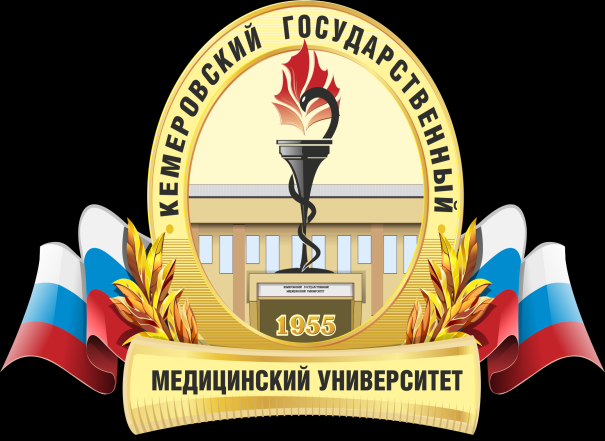